Апсайклинг -вторая жизнь мусору!
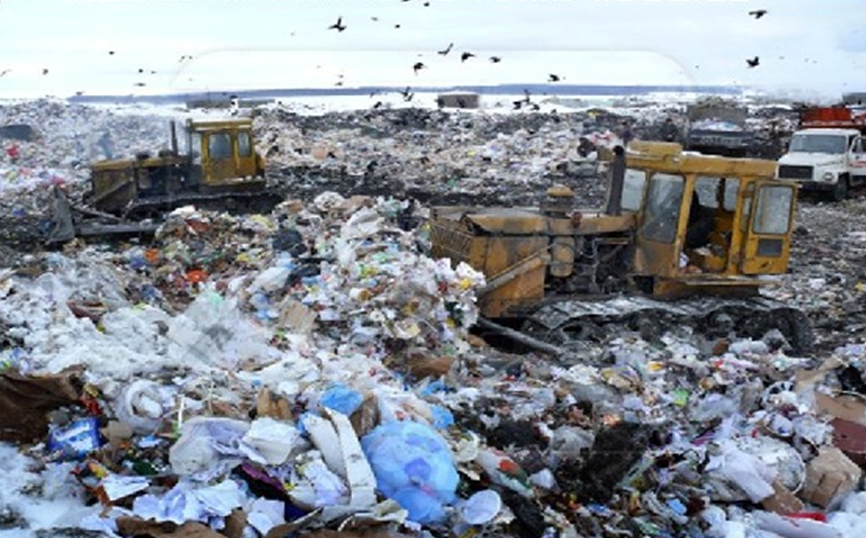 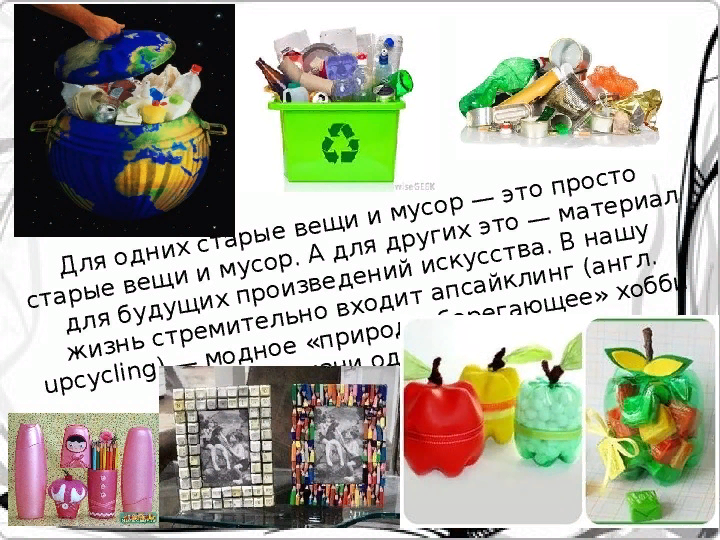 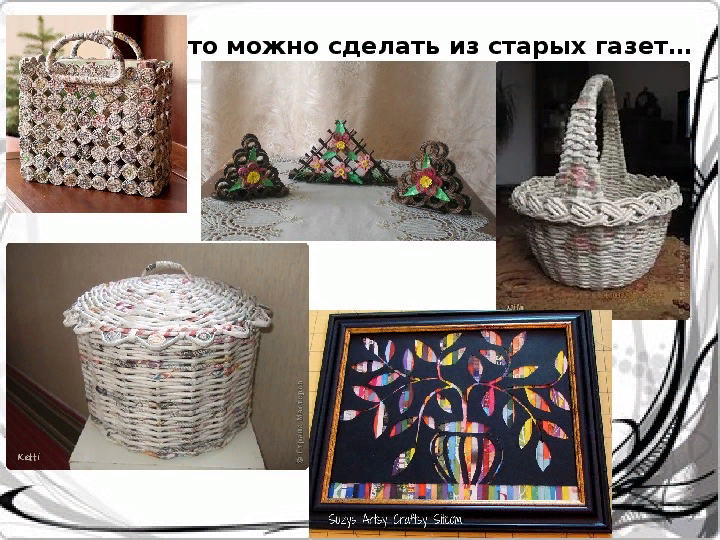 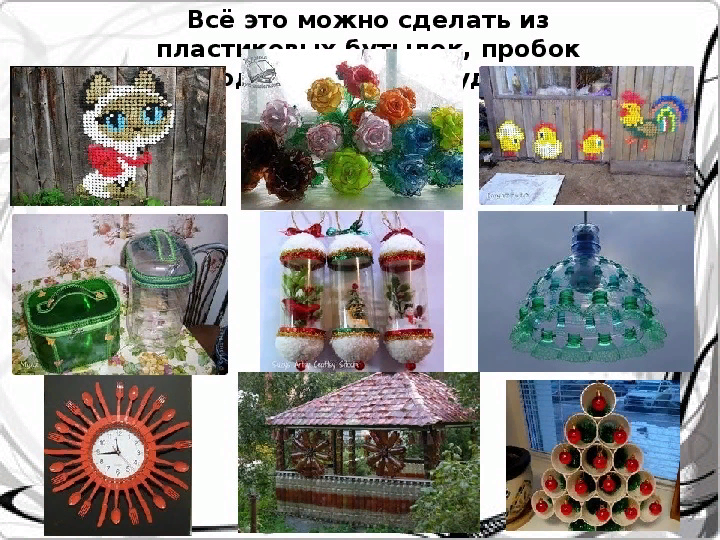 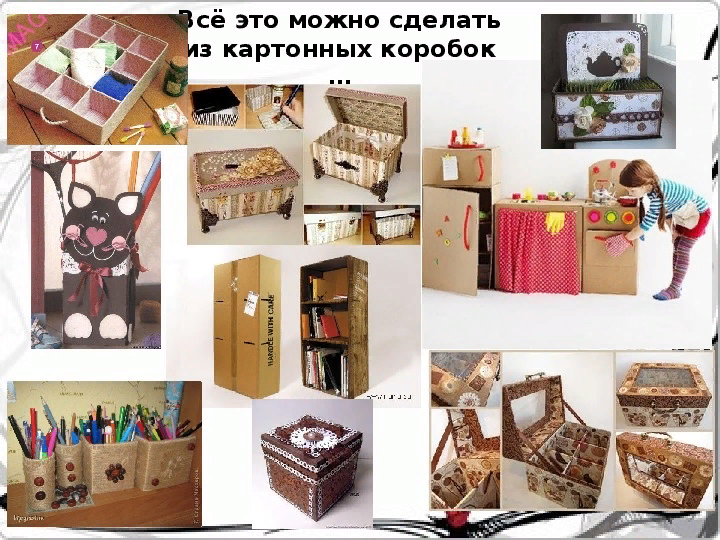 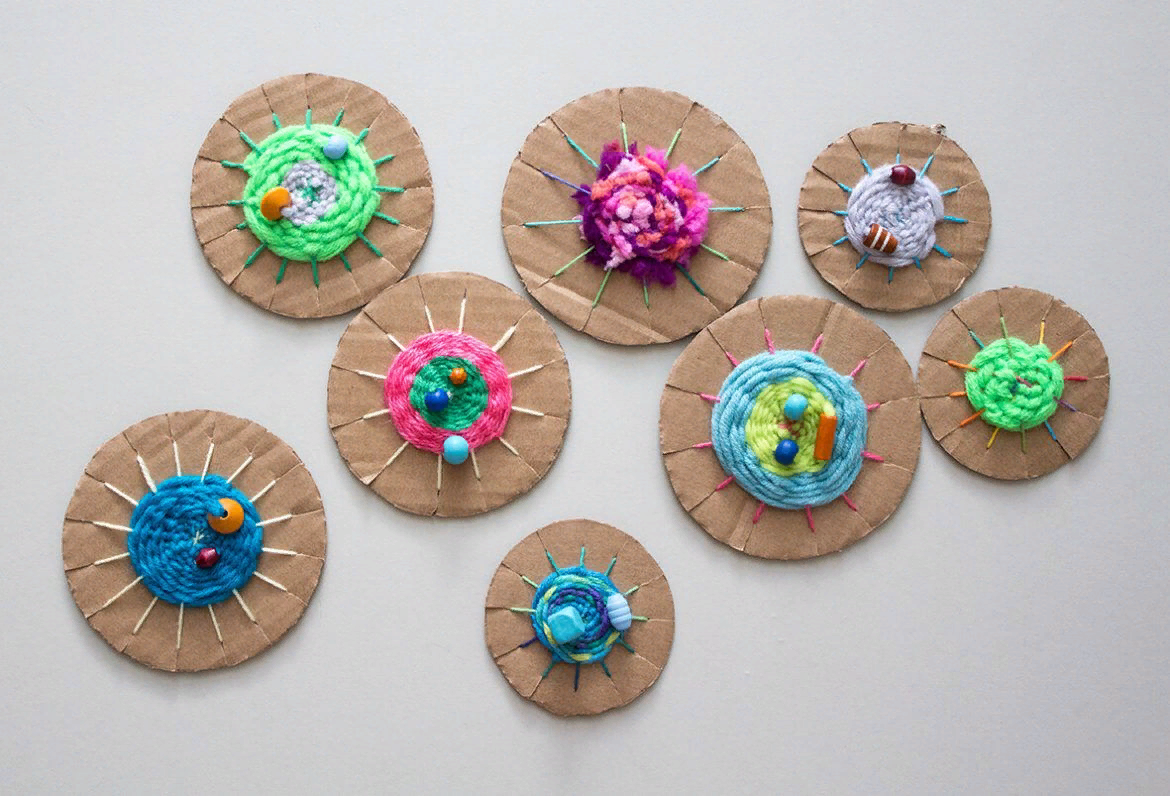 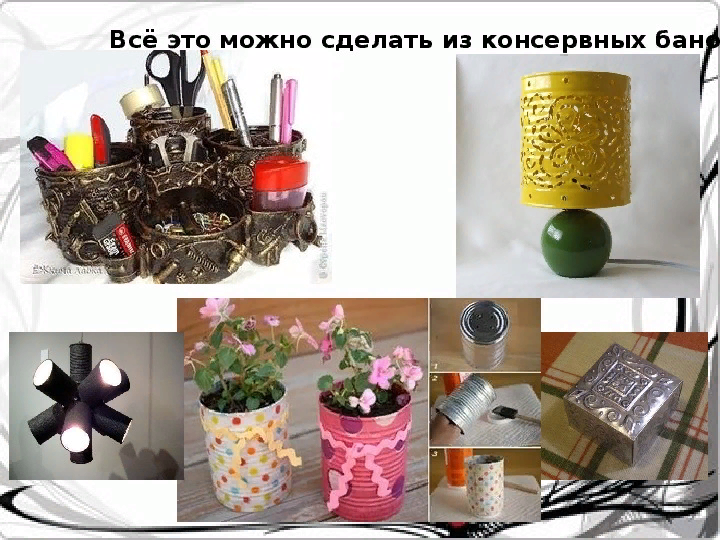 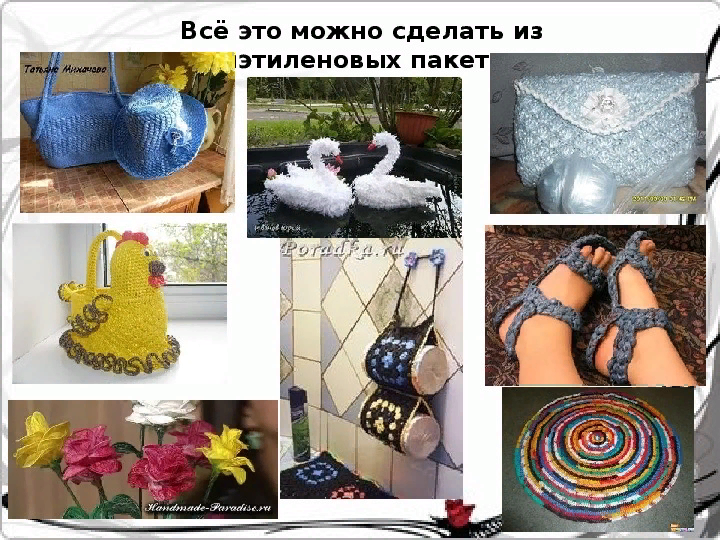 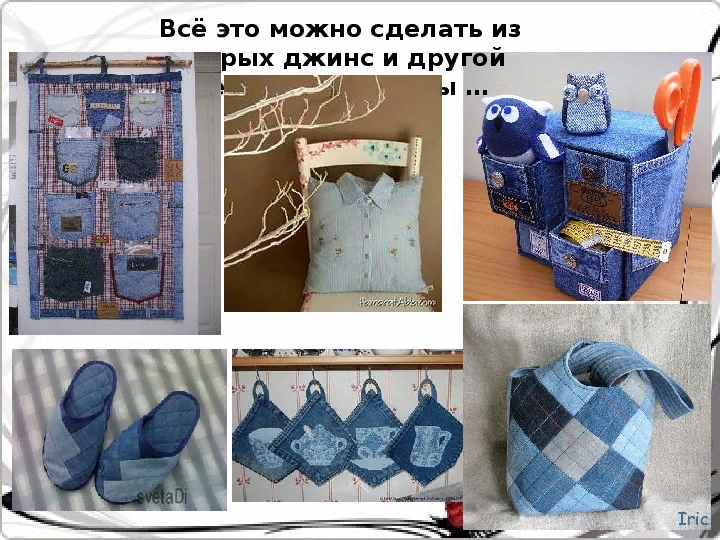 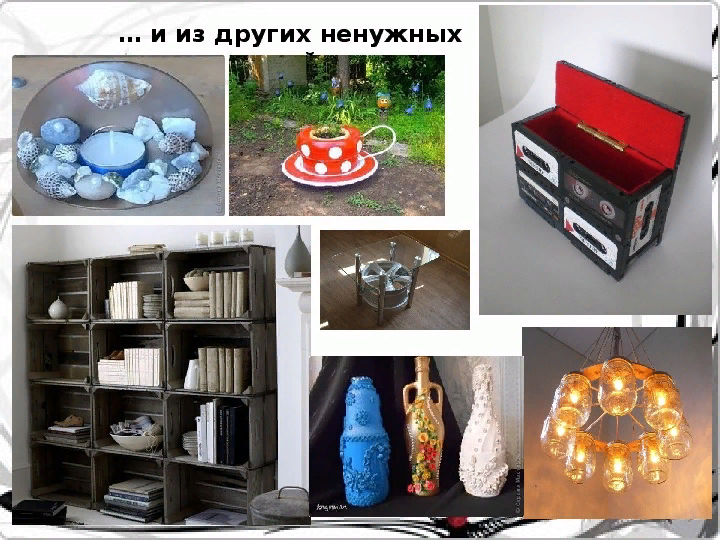 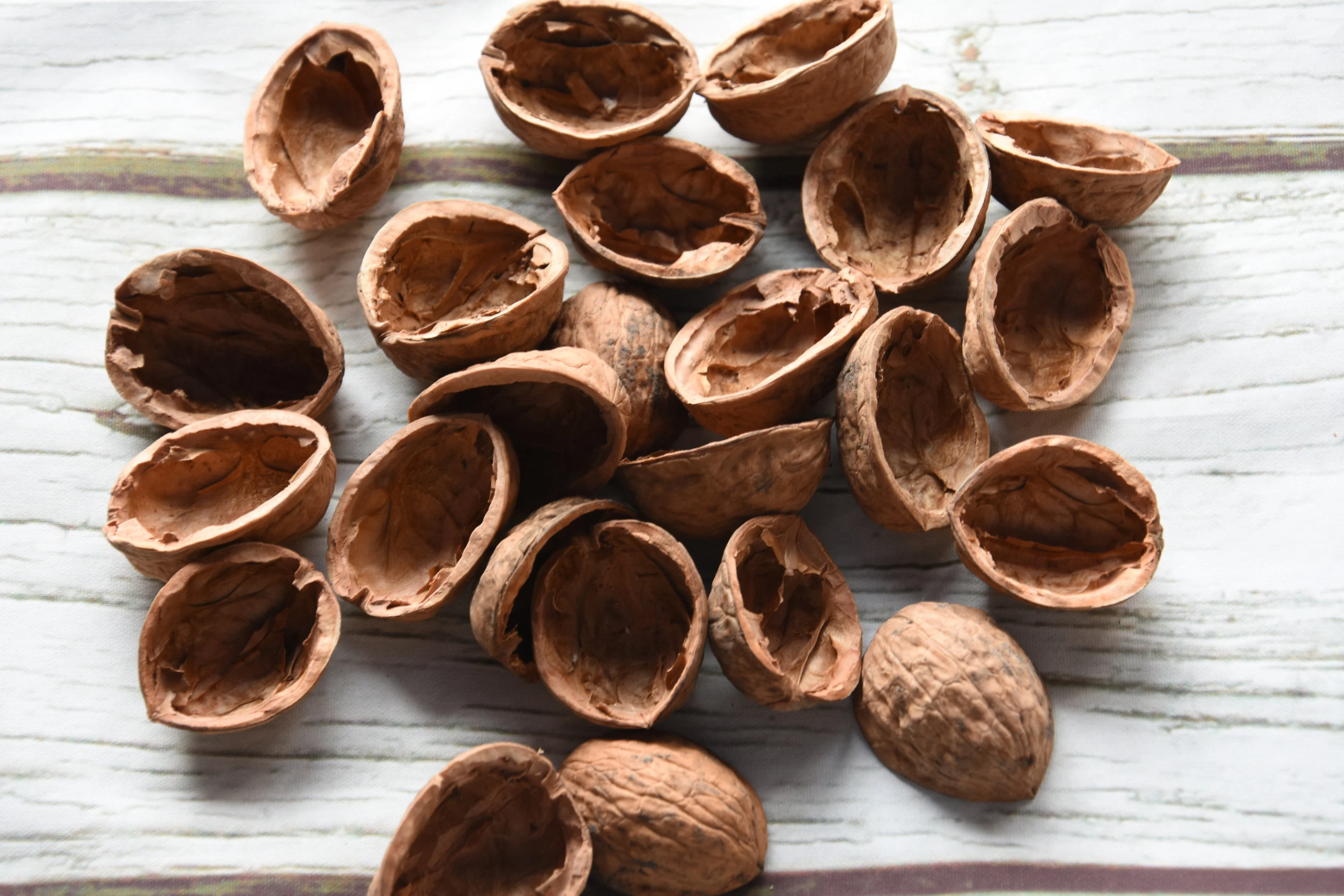 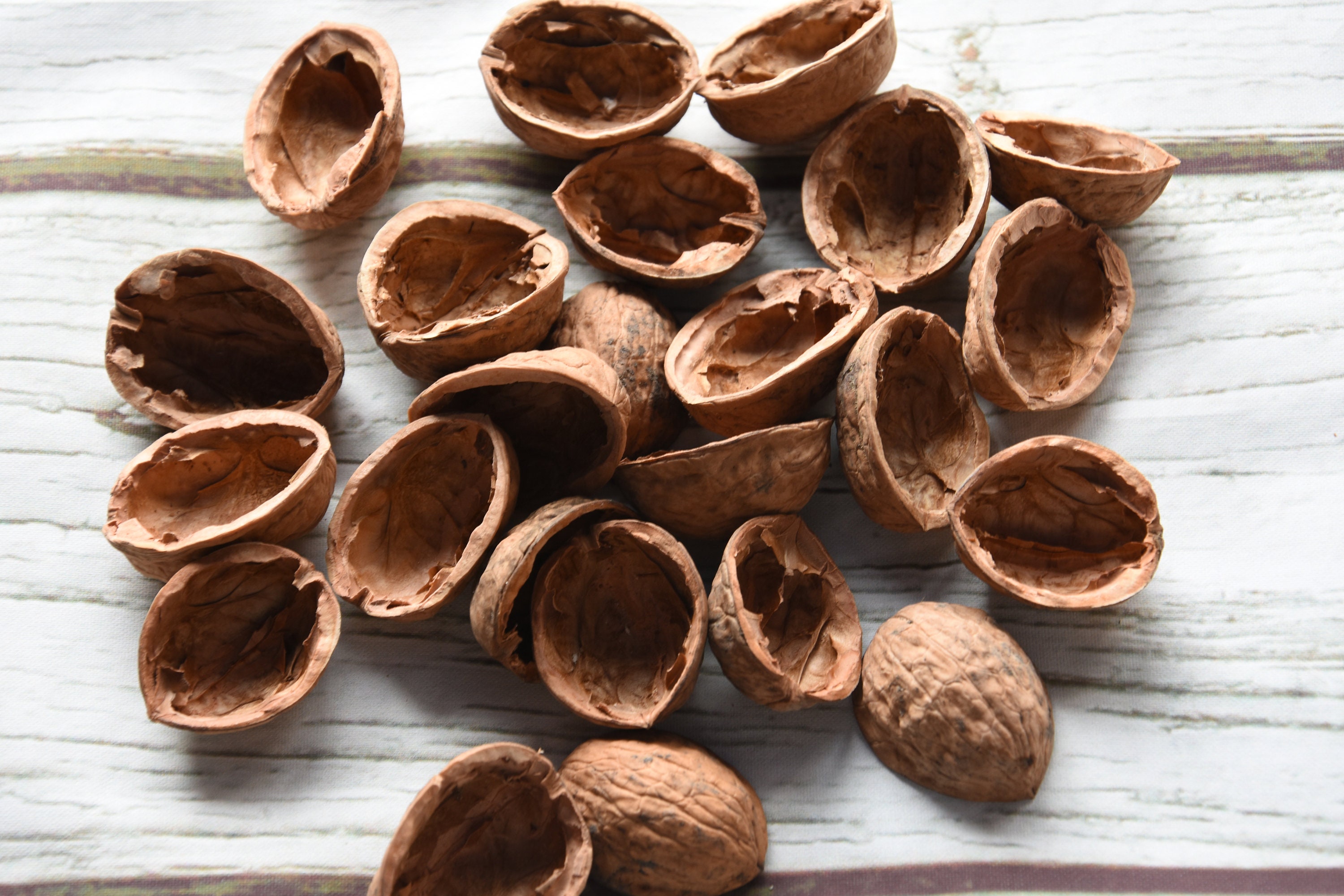 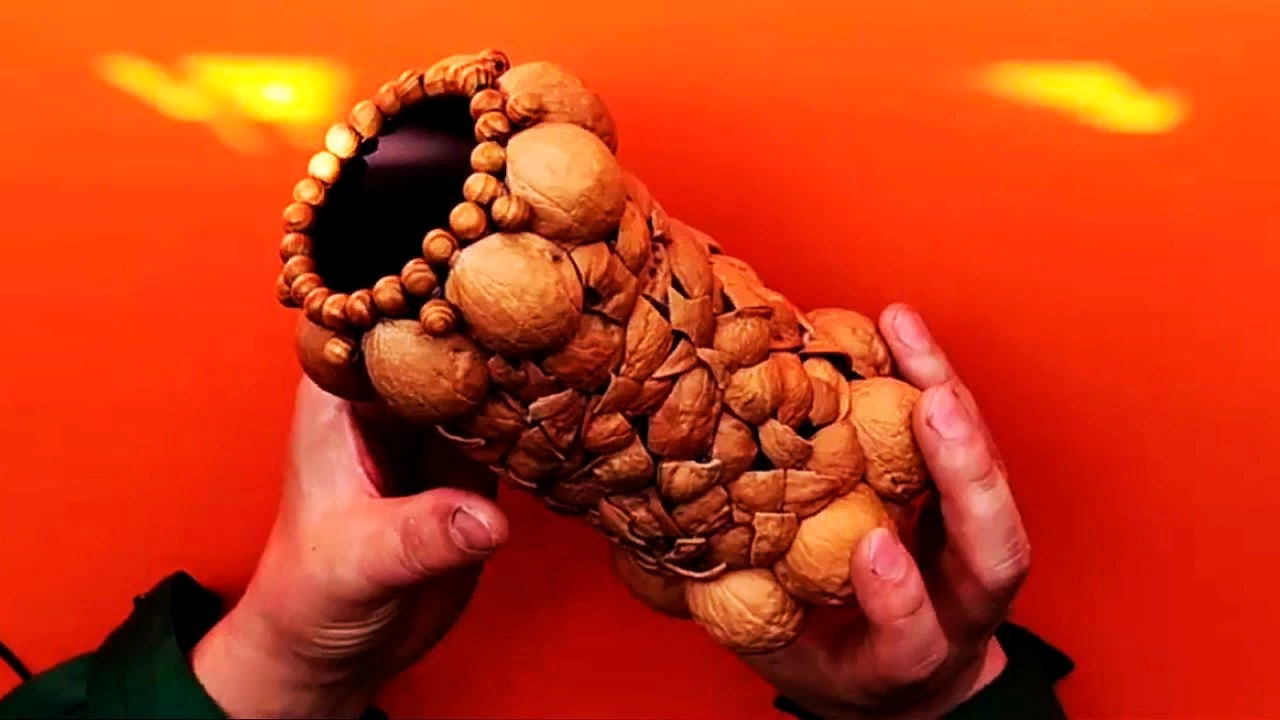 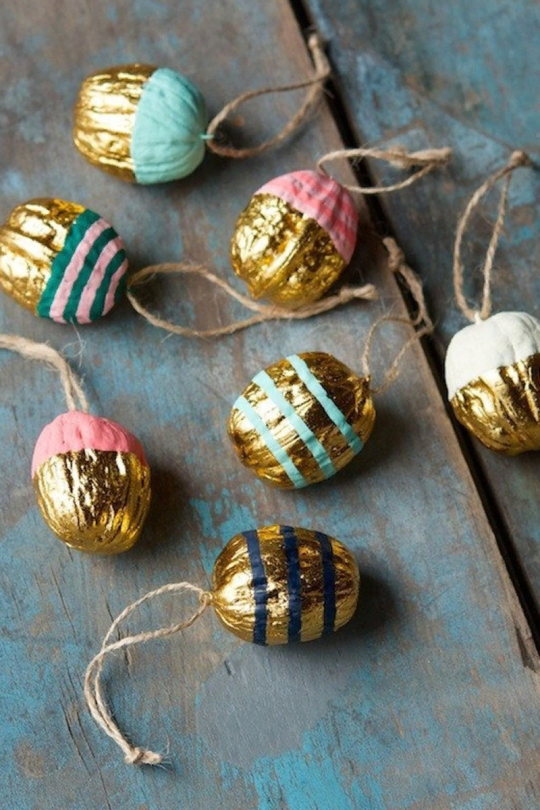 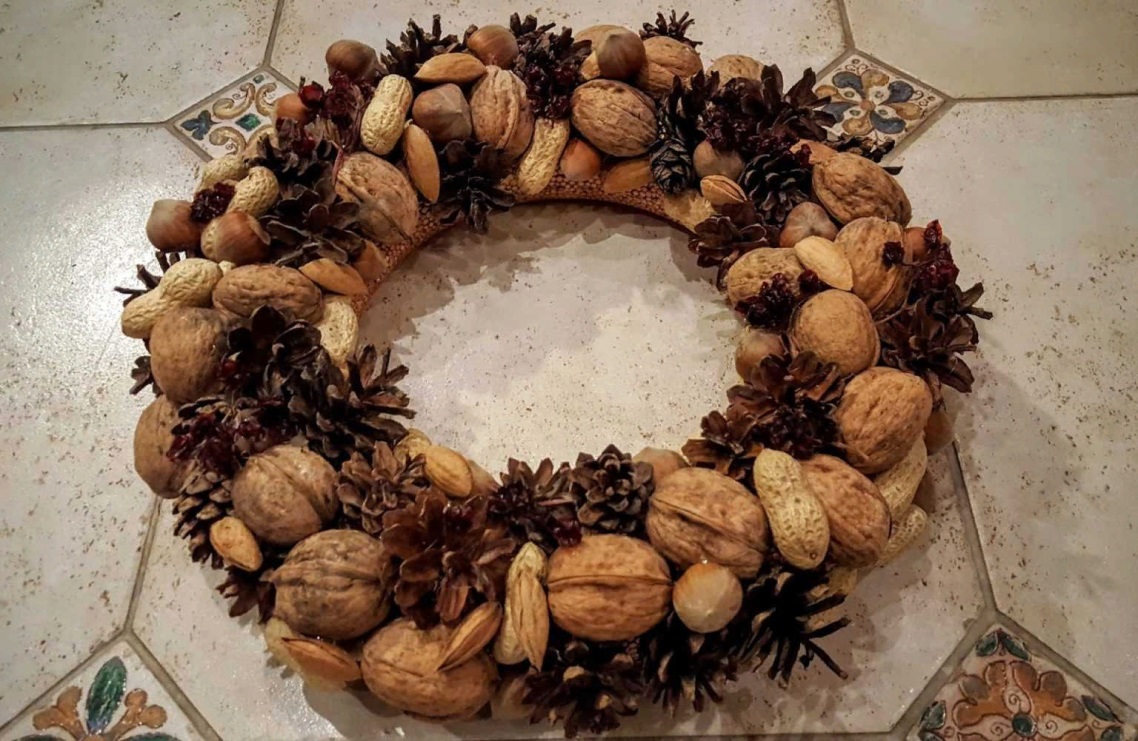 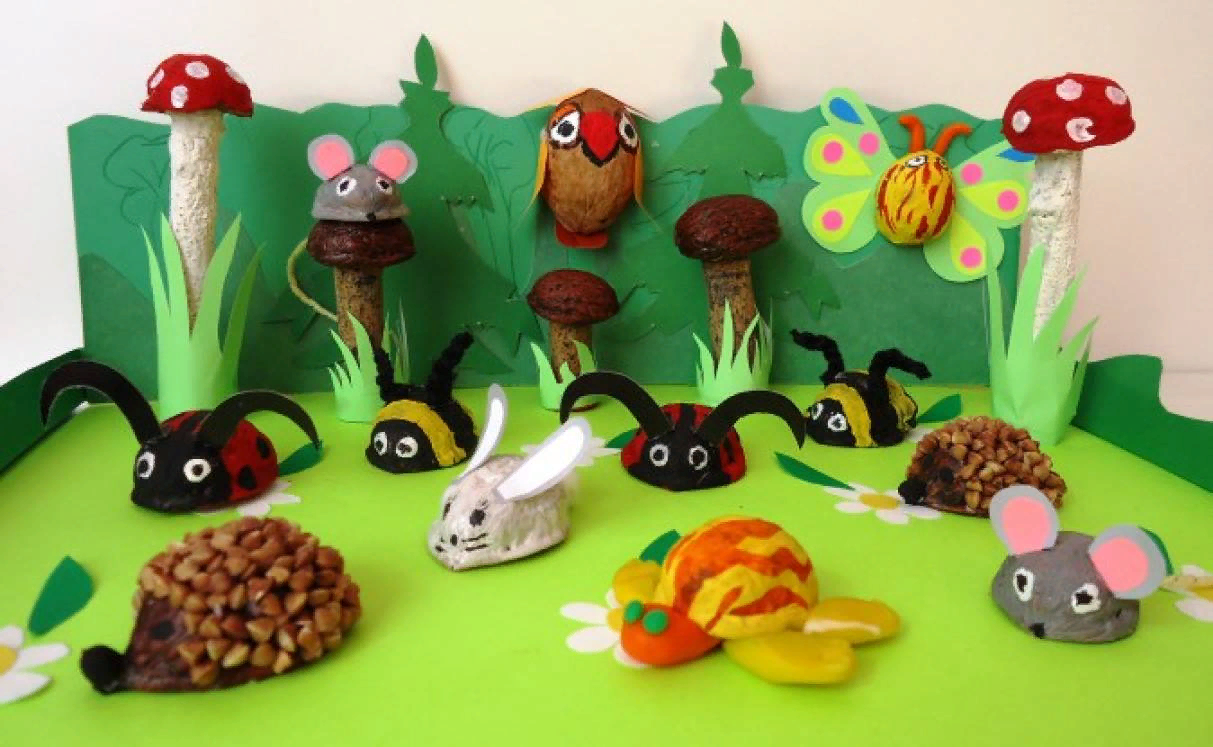 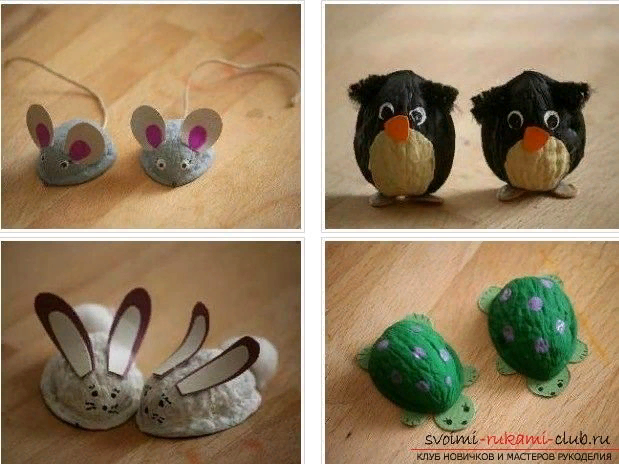 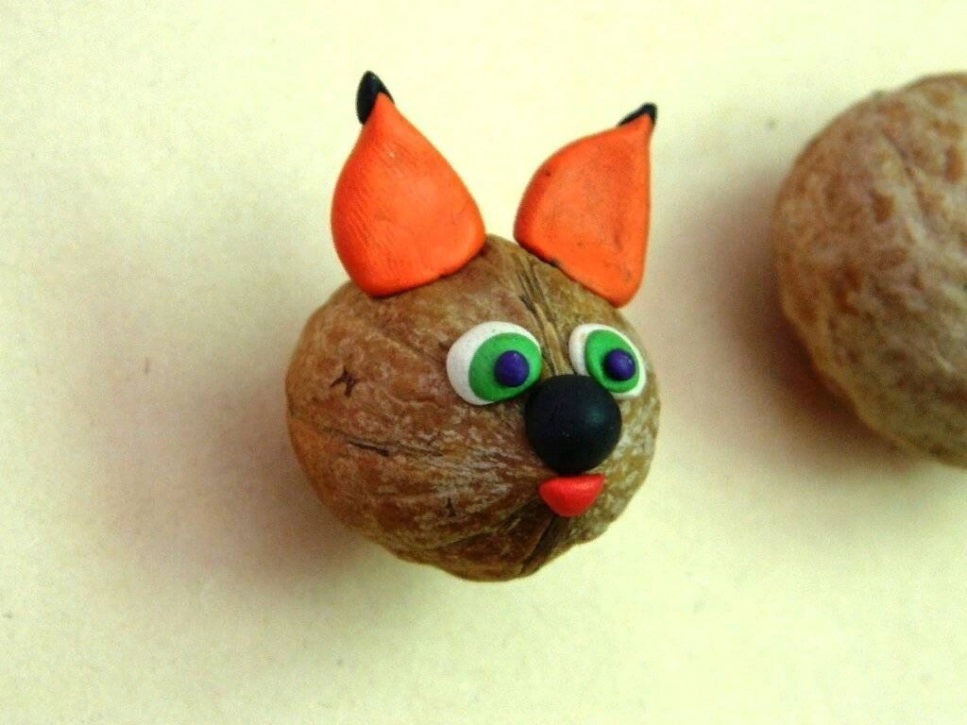 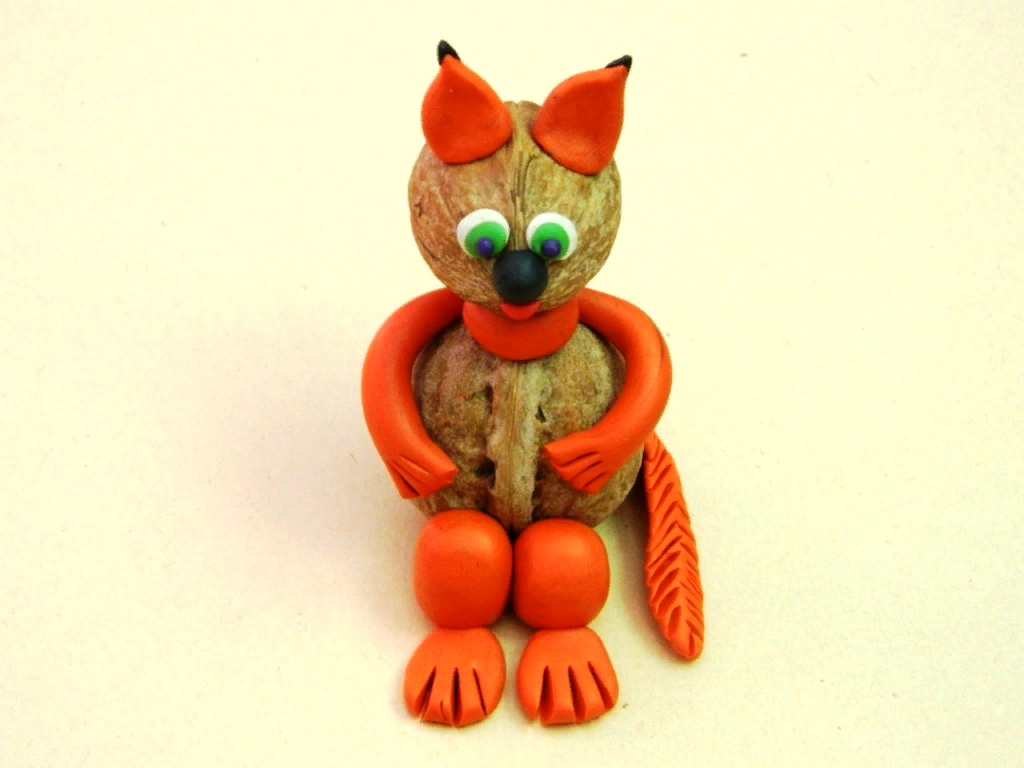 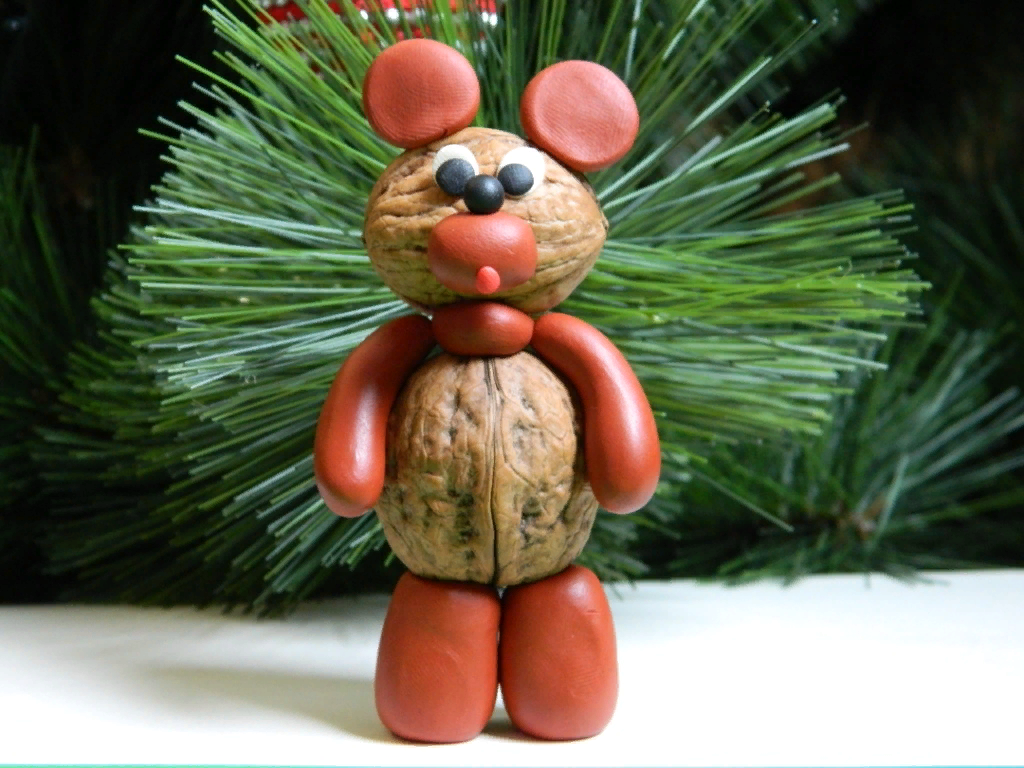 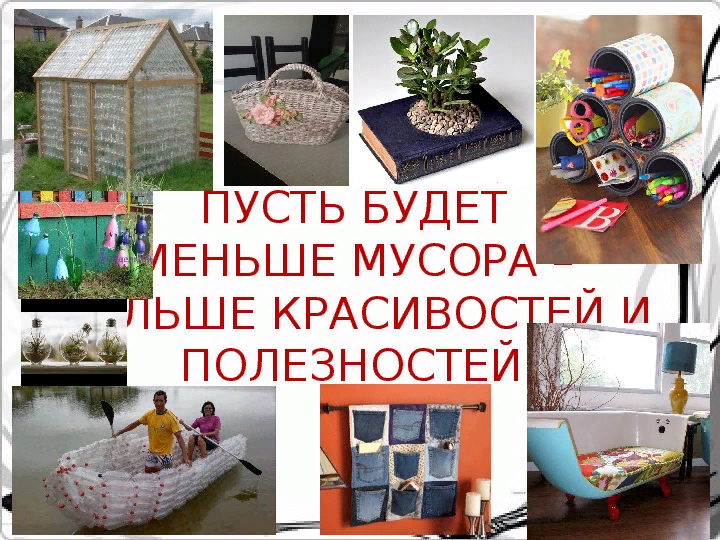